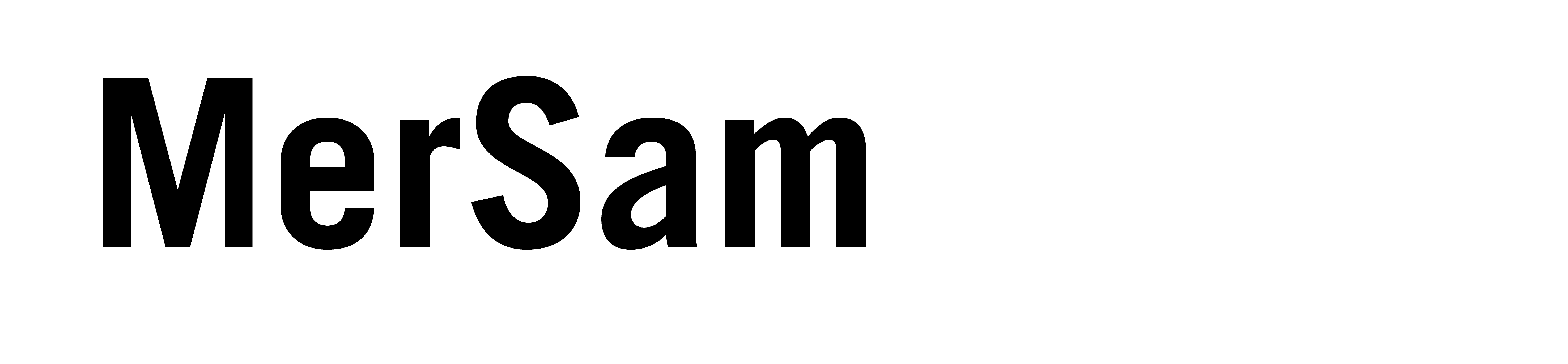 Bedömning och värdering av samverkansmeriter
Niklas Nordquist (SLU)
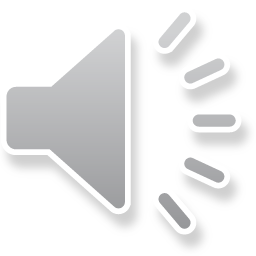 Bedömning och värdering av samverkansmeriter
Förutsättningar, riktlinjer och regelverk för samverkansmeritering –
lärosäte och individ
Forskningspolitik
Lärosäte
Individ
Processtegen vid rekrytering/befordran –
Samverkansmeritering integrerat
Myndigheter (UKÄ)
Förberedelse
rekrytering / befordran
Meriter
och 
ansökan
Bedömning och värdering
Anställning och
akademisk
karriär
Finansiärer
SUHF
Dokumentation Samverkans-meriter
Söka ny anställning
Bidrags-ansökningar
Uppföljning vid medarbetar- och lönesamtal
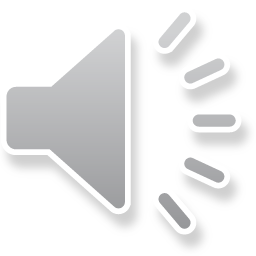 Rekommendation
Lärarförslagsnämndens roll
att ledamöterna genom utbildning får relevant kunskap om bedömning av samverkansmeriter… 
…grundad i en lärosätes-gemensam beskrivning av samverkansuppgiften och behovet av kompetens på området.
Praxis och erfarenhet kring bedömning av vetenskaplig och pedagogisk skicklighet

Saknas dock ofta för bedömning av samverkansmeriter…
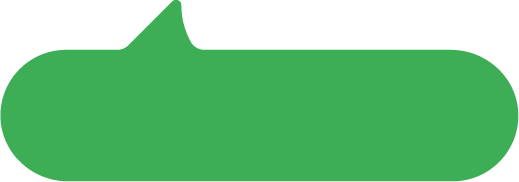 ”Olika personer kan ha olika uppfattning om vad det är. Då blir det att man bedömer olika saker, vilket är problematiskt”
Dekan
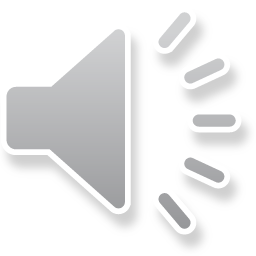 Sakkunnigas roll
Rekommendation: 
att det i val av sakkunniga tas hänsyn till kompetens att bedöma samverkans-skicklighet
att instruktioner till sakkunniga inkluderar information om samverkans-uppgiften och bedömning av samverkansmeriter i relation till den aktuella anställningsprofilen.
att alla underlag finns översatta till engelska.
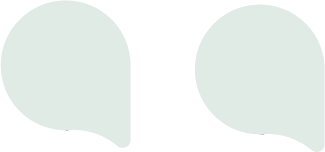 Hänger mycket på hur information tas emot, snarare än vilken information som skickas ut. Ett minimum måste vara att vi erbjuder sakkunniga en rimlig möjlighet att bedöma genom tydliga instruktioner
Ordförande
lärarförslagsnämnd
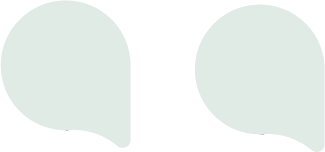 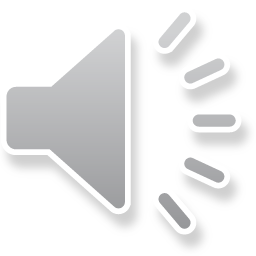 Intervju
Rekommendation: 
utveckla strukturerade frågor kring individens roll och lärdomar i olika samverkans-aktiviteter som möjliggör för sökande att redogöra för sina samverkansmeriter i intervjusituationen.
Vikten av intervjusituationen för att få en fördjupa förståelse för sökandes kvalifikationer

Visat sig svårt för forskare/lärare att i text beskriva den egna rollen, lärdomar och erfarenheter från samverkansaktiviteter

Intervjusituationen som en möjlighet att med stödfrågor få sökande att i ord beskriva den egna förmågan att leda och delta i samverkansaktiviteter
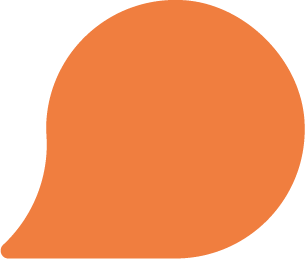 ”Reflektionsförmågan viktig, annars nedgraderas deras meriter, dvs. man bör kunna förklara de resultat man uppnått och den egna rollen i detta”
Ordförande
lärarförslagsnämnd
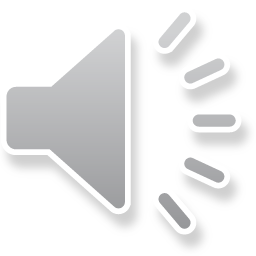 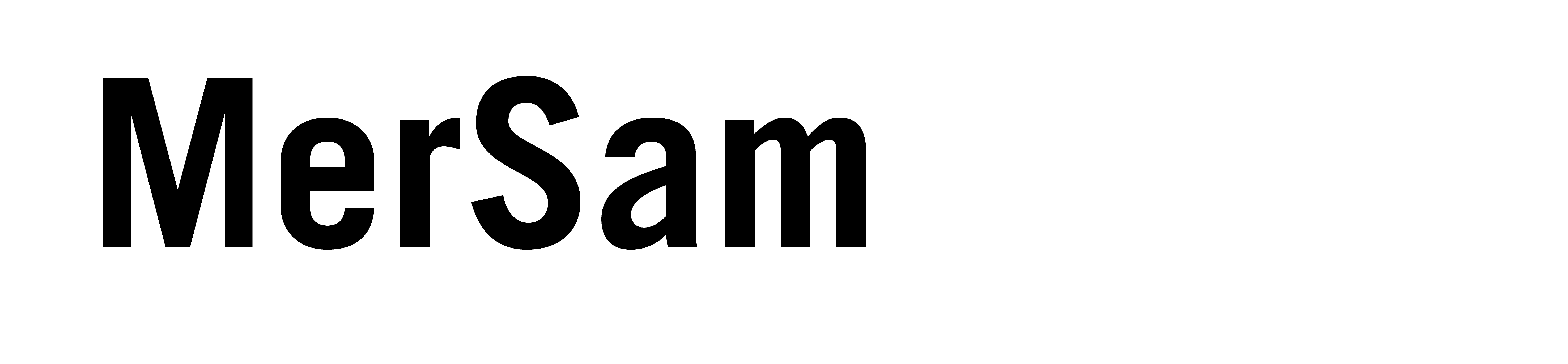 Vikten av
Enhetlig begreppsapparat

Incitamentsstruktur för samverkansmeritering

Harmonisering av styrdokumentkedjan

Instruktioner till sakkunniga och sökande

Kompetens om bedömning av samverkansmeriter
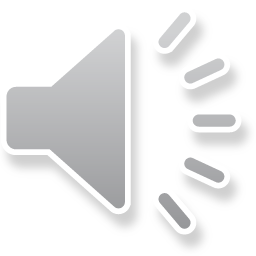 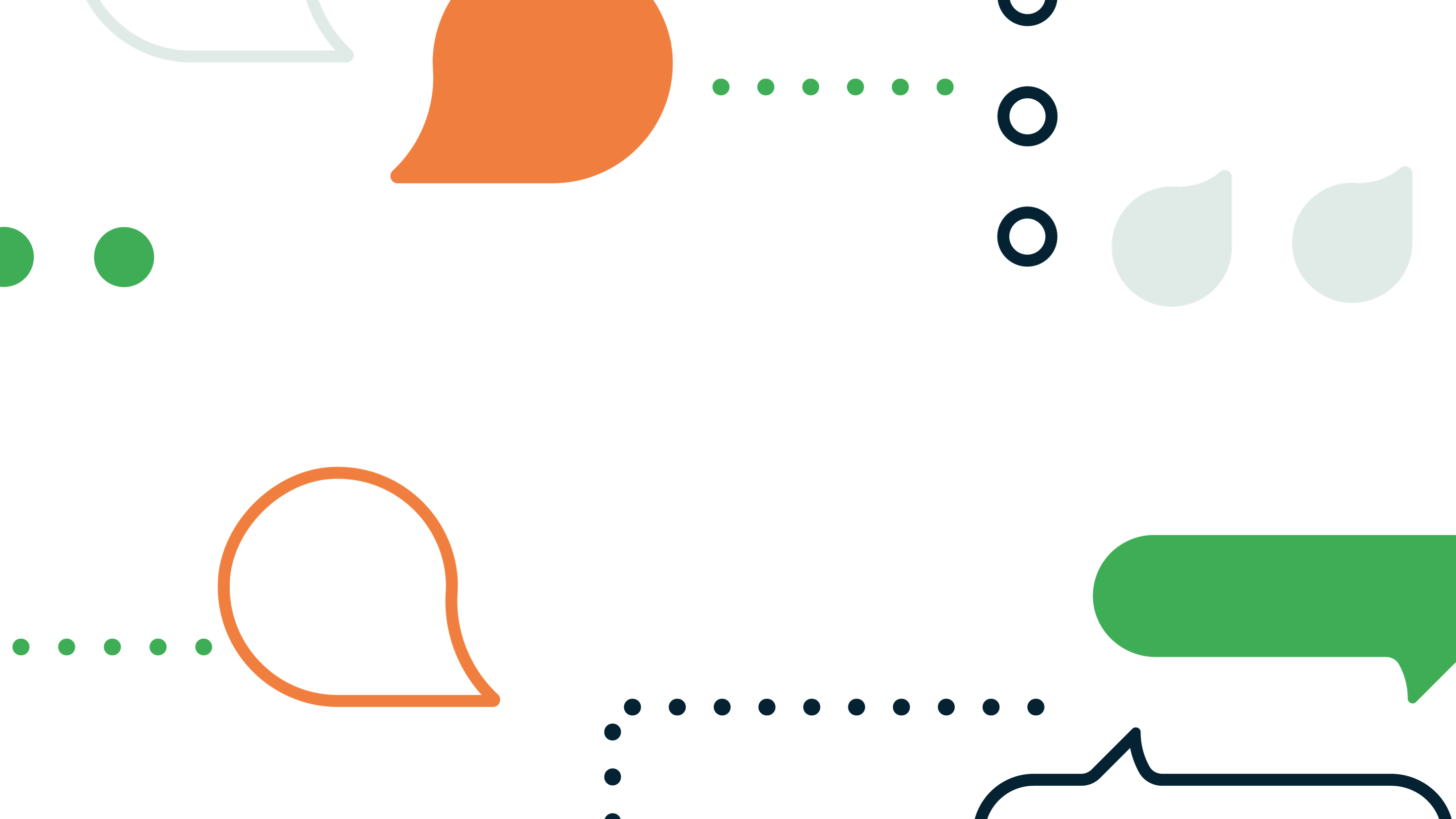 Tack!
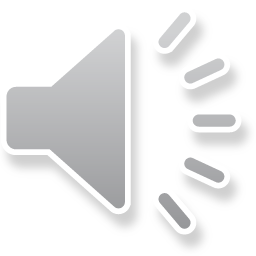 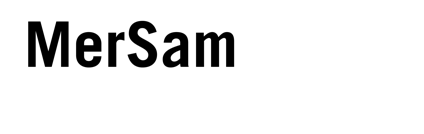